Smart Cards
Bruno Hashimoto
Guilherme Souza
Noelle Vilardo
Redes de Computadores – 2011/1
Engenharia de Controle e Automação -UFRJ
Introdução
Objetivo:
Esclarecimento e melhor compreensão da tecnologia existente nos smart cards.
Questões abordadas:
Funcionamento;
Segurança;
Vantagens e desvantagens;
Aplicações;
JavaCard.
Histórico
Europay, Mastercard e Visa (EMV) se comprometem a desenvolver as propriedades dos smart cards
1ª versão do projeto EMV é lançada
Patente  do conceito de um cartão de memória
Lançamento do rascunho do JavaCard 3.0
Lançamento da patente do SPOM
Desenvolvimento do conceito de JavaCard
1º cartão do tipo a ser utilizado
Invenção do 1º smart card microprocessado
Lançamento de novas versões do projeto EMV
Microchips são integrados aos cartões de débito Carte Bleue, na França
Invenção do cartão de chip
Funcionamento
Dividem-se em:
Microprocessados
Não microprocessados


Todos apresentam memória.
Funcionamento
Microprocessados:

Possui os principais elementos de um computador, como:

CPU;
Barramento de entrada e saída;
Memória.
Funcionamento
Microprocessados:
Funcionamento
Microprocessados:

Canal de input e output é unidirecional e serial;
Comunicação entre o software de aplicação e o cartão é do tipo mestre-escravo;
Capacidade de armazenamento: 300 até 32.000 octetos;
Energia provida dos leitores de cartão.
Funcionamento
Não microprocessados:

Possuem as memórias ROM e EEPROM com um controle de acesso à EEPROM.
Arquitetura
Esquema padrão de um chip de um smart card:
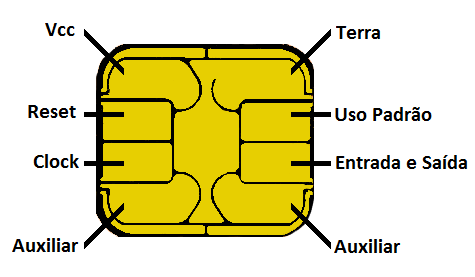 Arquitetura
Divididos em três classes:
Arquitetura
Padrões:
JavaCard
Tecnologia que permite que smart cards e similares rodem aplicativos baseados em Java;

Utilizado principalmente em cartões SIM e ATM (caixa eletrônico).
JavaCard
Principais características:
Portabilidade: um mesmo aplicativo Java pode rodar em mais de um cartão, mas isso ainda não pôde ser posto em prática.
Segurança: provida por 4 pilares:
O aplicativo em si;
Criptografia;
Firewall interno;
Encapsulamento de dados.
Leitor
Também chamado de programador, uma vez que pode escrever nos cartões, terminal, aparelho de aceitação de cartão ou aparelho de interface;
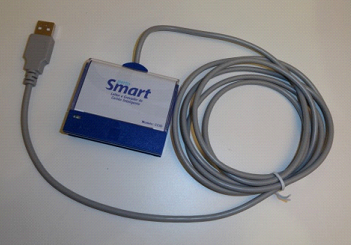 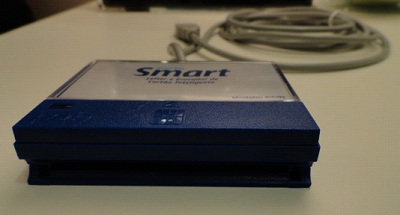 Leitor
Não há, no entanto, um padrão para a comunicação entre o cartão e o leitor.
Aplicações
Os smart cards possuem muitas aplicações nas mais diversas áreas atualmente. Por exemplo:
Cartões de crédito e débito;
Proteção de computadores;
Controle de acesso;
Carteira de motorista;
Caixa eletrônico;
Informações médicas;
Cartão de fidelidade;
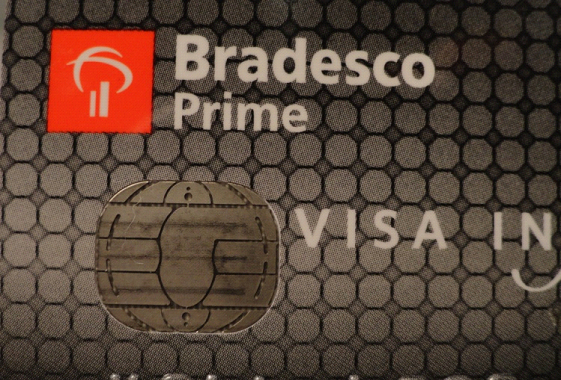 Aplicações
SIMs de celular;
Cartão para televisão paga - via satélite;
Controle de ponto;
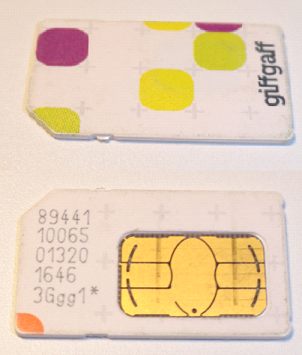 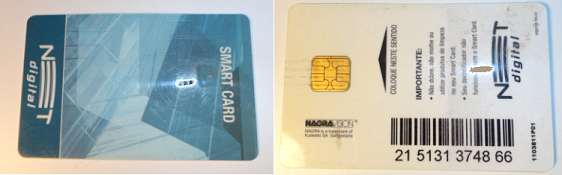 Aplicações
Transporte público e cartões pré-pagos em geral;
Cartão de identificação;
Cartão de biblioteca.
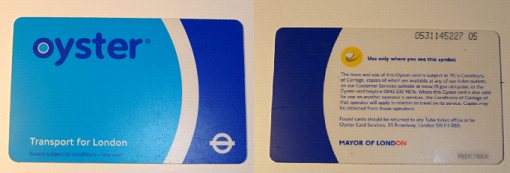 Vantagens
São capazes de prover:
Identificação;
Autenticação;
Armazenamento de dados;
Processamento de aplicações.
 Durabilidade muito maior se comparada com a de cartões magnéticos;
Possibilidade de armazenamento de grande quantidade de informação;
Portabilidade no caso do JavaCard.
Segurança
Embora não haja padrões de segurança estabelecidos para smart cards, essa tecnologia apresenta grandes vantagens intrínsecas:
O cartão e o leitor, primeiramente, trocam informações de identificação;
Smart cards provêm diversas capacidades de encriptação	      integridade e autenticidade da mensagem;
Segurança
Mais difícil de ser clonado;
Permite o armazenamento de templates biométricos;
A maioria dos smart cards produzidos possuem certificados de cumprimento de padrões de segurança.
Desafios
Alguns dos problemas apresentados pelo smart card são:
Possibilidade de danificar o chip;
Não são 100% seguros em relação à transação bancária na internet;
Se houver perda, pode ser usado por outra pessoa;
Possibilita rastrear os movimentos individuais;
Falta de padrões de segurança e funcionalidade;
Falta de padrões ISO para comunicação com leitores.
Conclusão
Apesar de existir há cerca de 3 décadas, só nos últimos anos o smart card se tornou de fato uma realidade no nosso cotidiano.
JavaCard: mais recente, com capacidade de armazenamento e segurança superiores.
Enorme potencial ainda inexplorado      interesse tanto da massa consumidora quanto do setor empresarial.
Perguntas
O que um smart card pode ter que o torna mais seguro do que um cartão convencional?

Qual a grande desvantagem do uso de um smart card único, com diversas funções? Como isso pode ser consertado?

Que propriedades do JavaCard aumentam a segurança das informações nele contidas?
Perguntas
Qual a diferença prática entre smart cards com e sem microprocessador?

Cite 5 aplicações possíveis para os smart cards.
Considerações finais
Perguntas?



Agradecemos a atenção.